大家来抢答
1、人体内的水分，大约占到体重的（       ） 。 A.45%       B.60%         C.85%
1、人体内的水分，大约占到体重的（    B   ） 。 A.45%       B.60%         C.85%
2、结合世界水日，我国把每年的（    ）所在的那一周定为“中国水周”，每年有特定的宣传主题。 A.3 月22 日 B.5 月22 日 C.7 月22 日
2、结合世界水日，我国把每年的（  A  ）所在的那一周定为“中国水周”，每年有特定的宣传主题。 A.3 月22 日 B.5 月22 日 C.7 月22 日
今年的3月22日——3月28日是第28届“中国水周”，今年的“中国水周”的宣传主题是什么？你知道吗？
“节约水资源，保障水安全”
3、在很多地方，实行用水包费制，即不管几口人，也不管用了多少水，每户都缴同样多的费。这样的收费制度（     ） 。 A.简单省事，值得提倡 B.造成了水资源的严重浪费，是不科学、不合理的 C.还是可行的，水价比较便宜，何必斤斤计较 。
3、在很多地方，实行用水包费制，即不管几口人，也不管用了多少水，每户都缴同样多的费。这样的收费制度（  B   ） 。 A.简单省事，值得提倡 B.造成了水资源的严重浪费，是不科学、不合理的 C.还是可行的，水价比较便宜，何必斤斤计较 。
4、一个不关紧的水龙头，滴漏流掉自来水每月大约是(     ) A、1 吨      B、2.6 吨
4、一个不关紧的水龙头，滴漏流掉自来水每月大约是(  B  ) A、1 吨        B、2.6 吨
5、洗脸、洗手时不间断放水1 分钟的用水量是（    ） A、2 升      B、12 升
5、洗脸、洗手时不间断放水1 分钟的用水量是（  B  ） A、2 升       B、12 升
6、地球上表面近乎（   ）的地方被水覆盖，其中97.5%的水都是咸水，只有2.5%的水是淡水。A、1/4         B、3/4    C、9/10       D、2/3
6、地球上表面近乎（ B ）的地方被水覆盖，其中97.5%的水都是咸水，只有2.5%的水是淡水。A、1/4         B、3/4    C、9/10       D、2/3
7、我国水资源分配极不均匀，全国水资源的（    ）%分布在长江及其以南地区，长江以北地区水资源量仅占（    ）%。A、81,19       B、51，49C、91,9          D、70，30
7、我国水资源分配极不均匀，全国水资源的（  A  ）%分布在长江及其以南地区，长江以北地区水资源量仅占（    ）%。A、81,19        B、51，49C、91,9          D、70，30
8、全国600多座城市中有（   ）座城市缺水，较严重的有110多座，不同程度地影响了城市工业和居民生活。A、200     B、300    C、400     D、500
8、全国600多座城市中有（  C  ）座城市缺水，较严重的有110多座，不同程度地影响了城市工业和居民生活。A、200     B、300    C、400     D、500
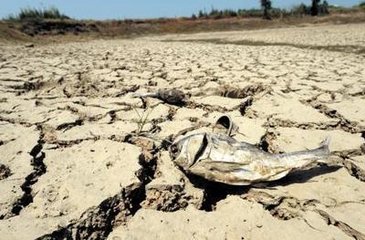 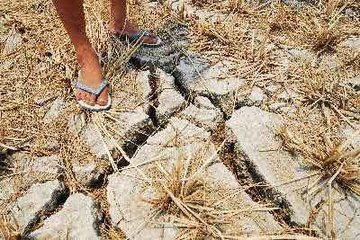 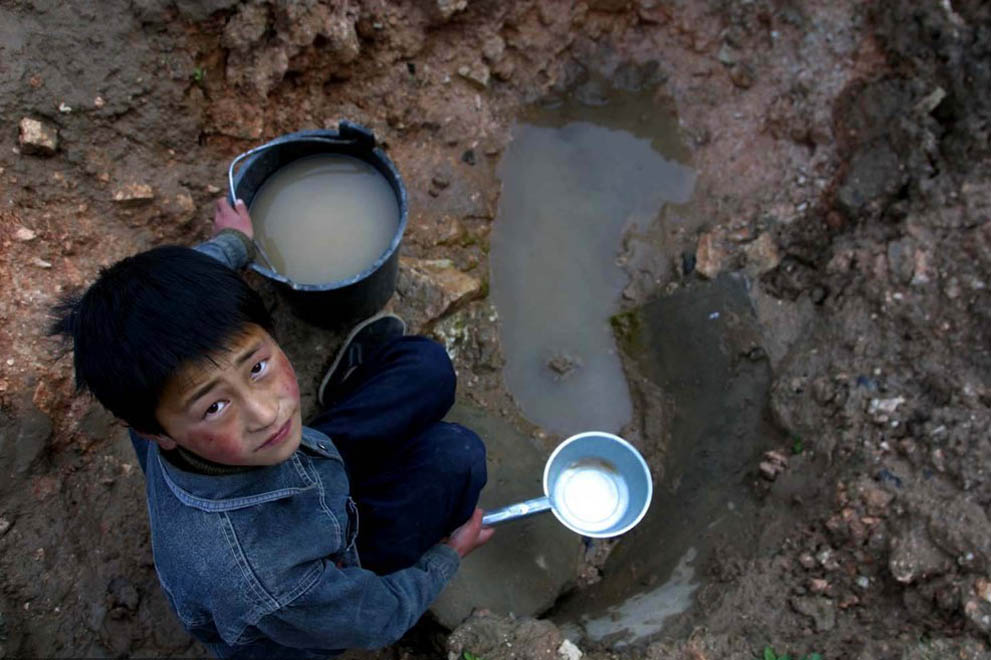 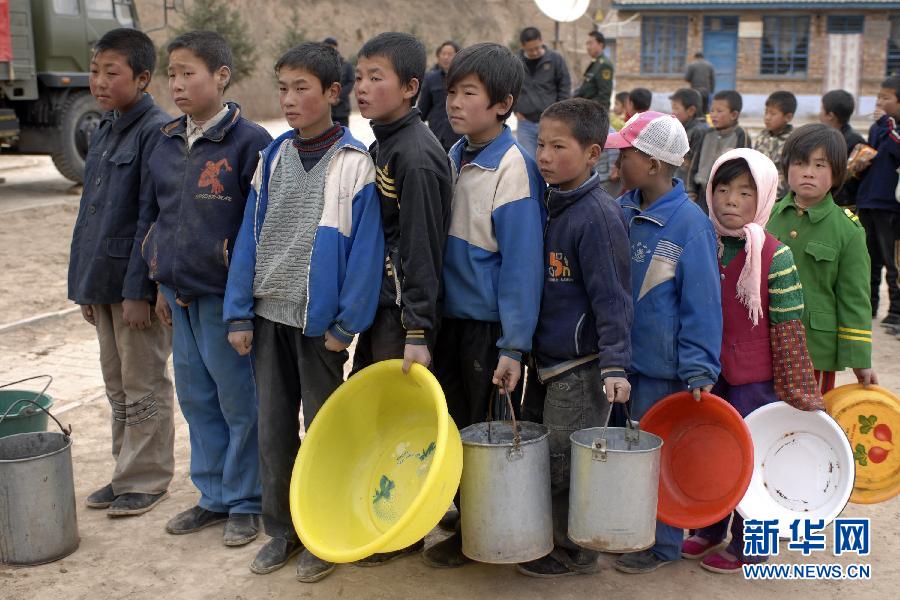 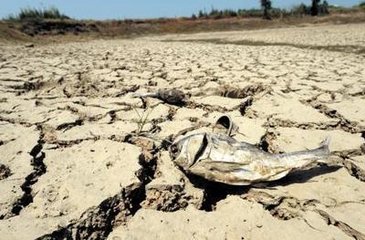 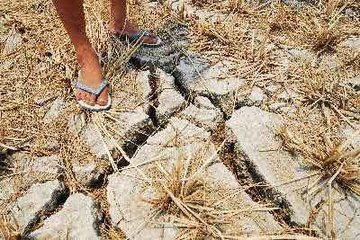 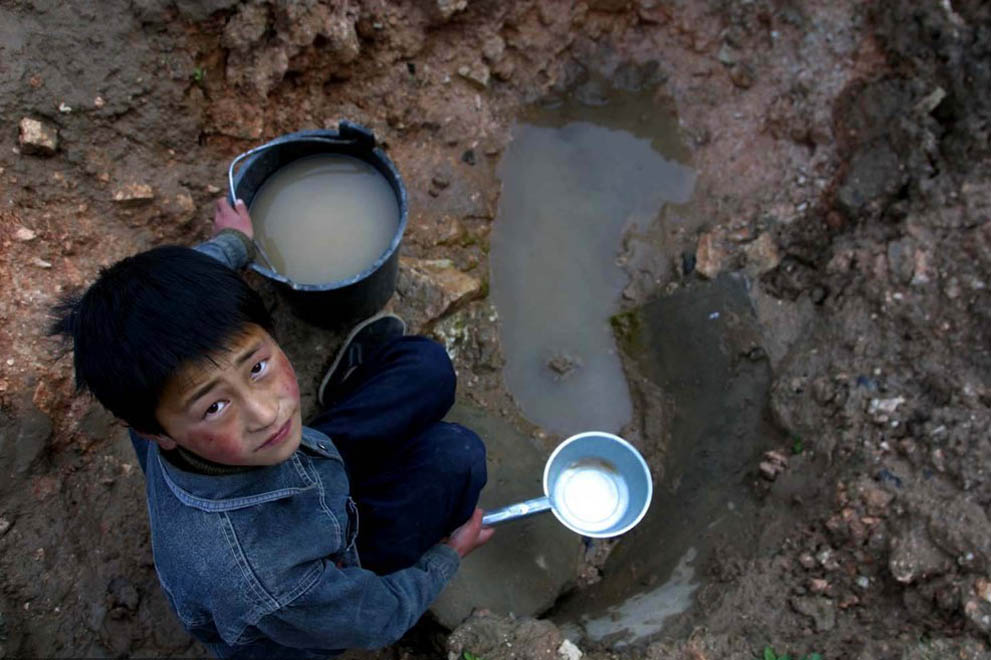 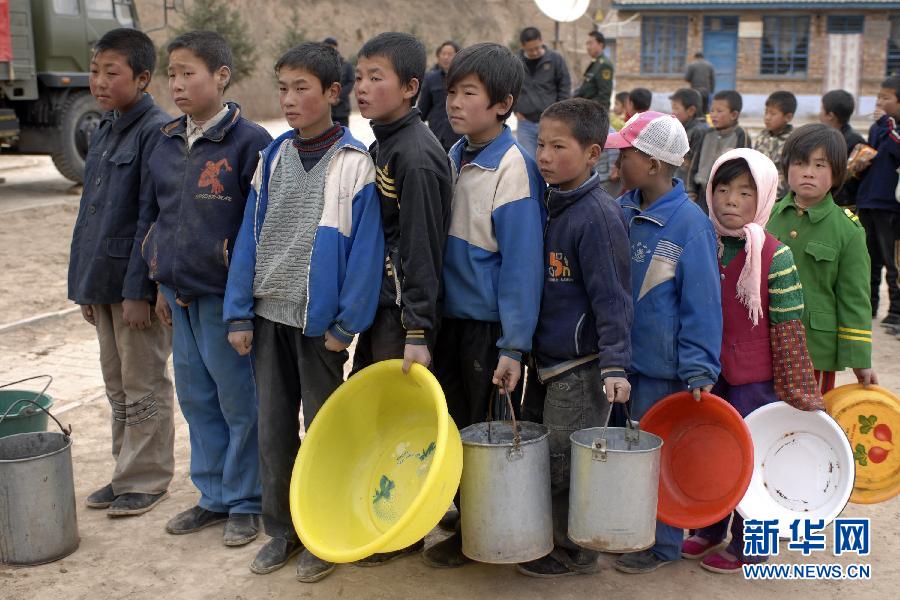